iSHELL Design ReviewCryostat & Optics Bench
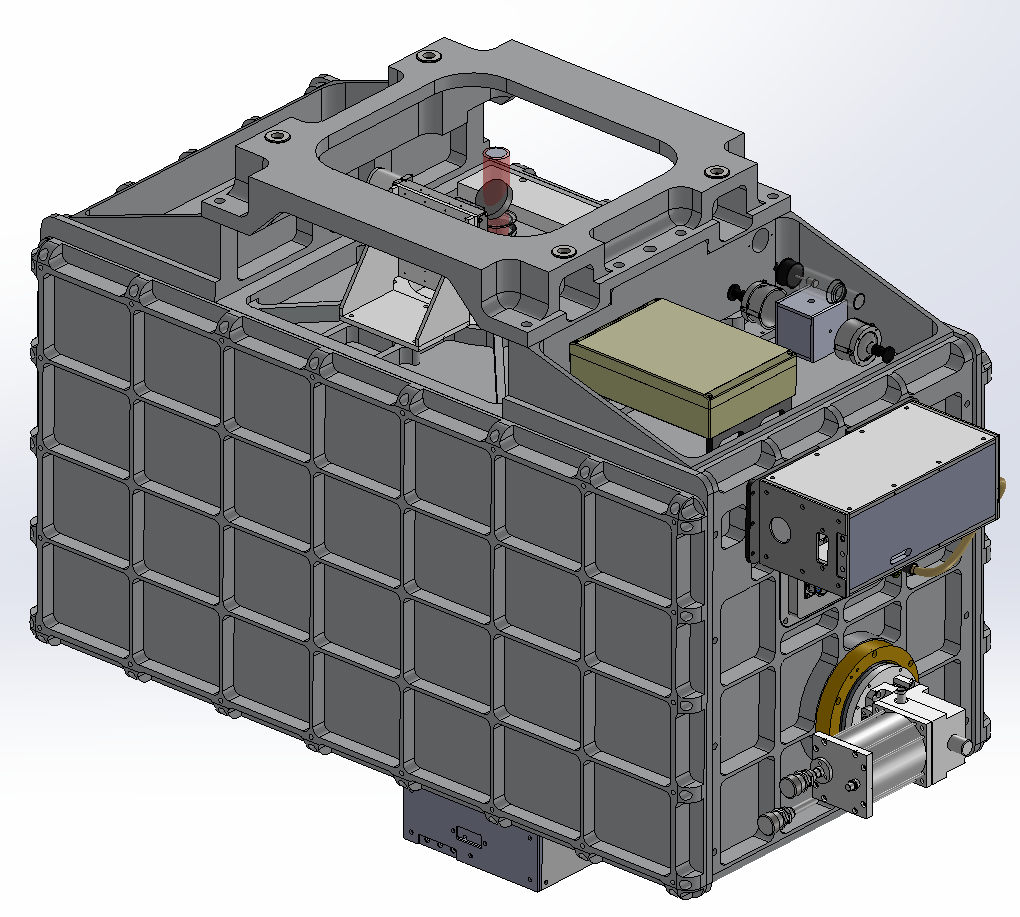 Dan Kokubun
11/8/2013
Overview
3/8” tapped holes on covers, bottom, and sides.
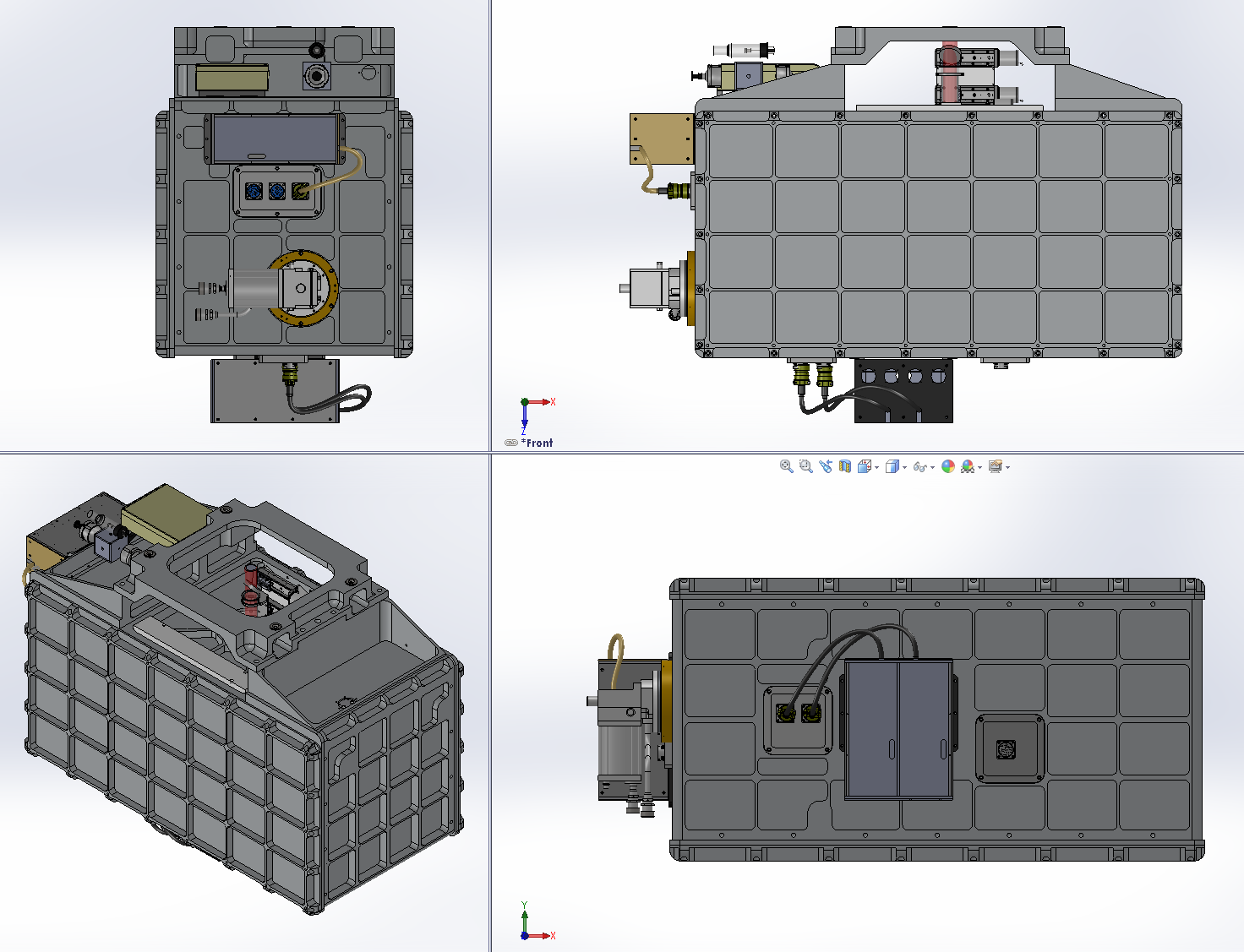 Can be used for:
handles
Jigs
protective frame
feet.
Overview – Telescope Clear Envelope
Telescope clear envelope shown around instrument.
Estimated Weight:  1040 lbs
CG: within 2” of optical axis
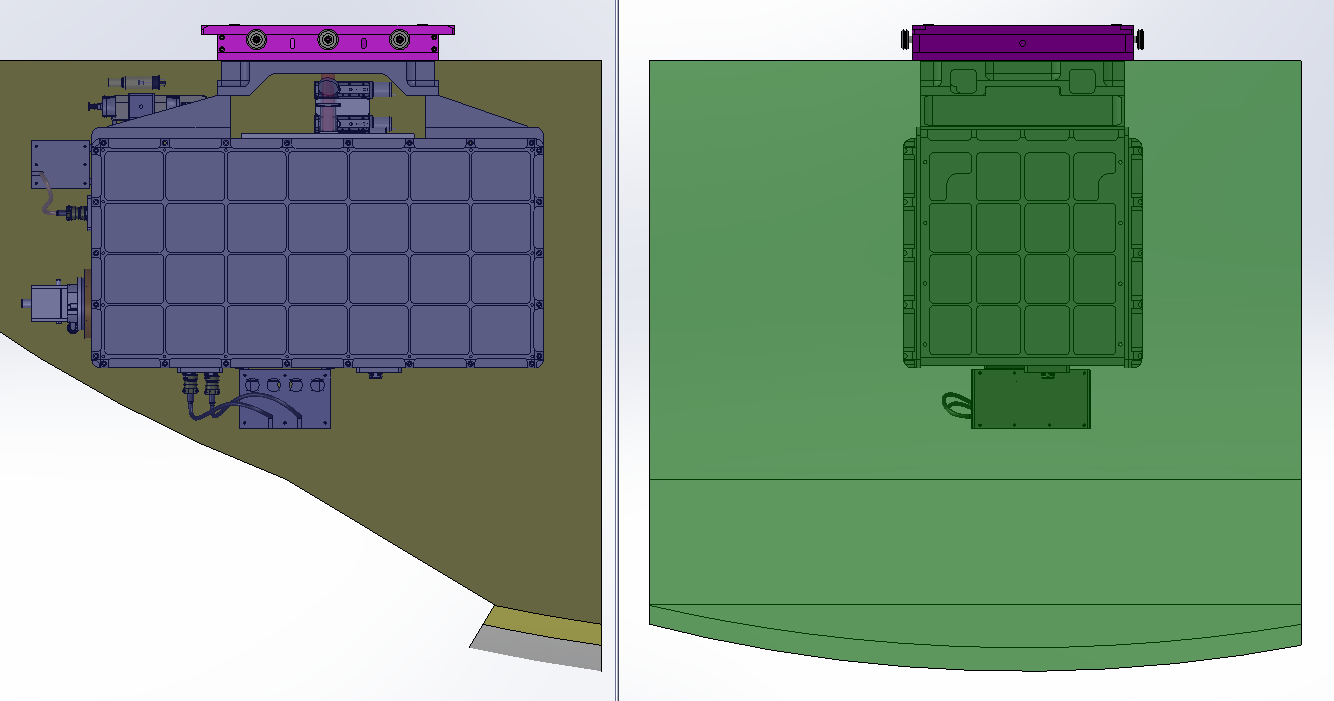 Clear Envelope
Overview
Cal Box dust cover not shown
Aladdin
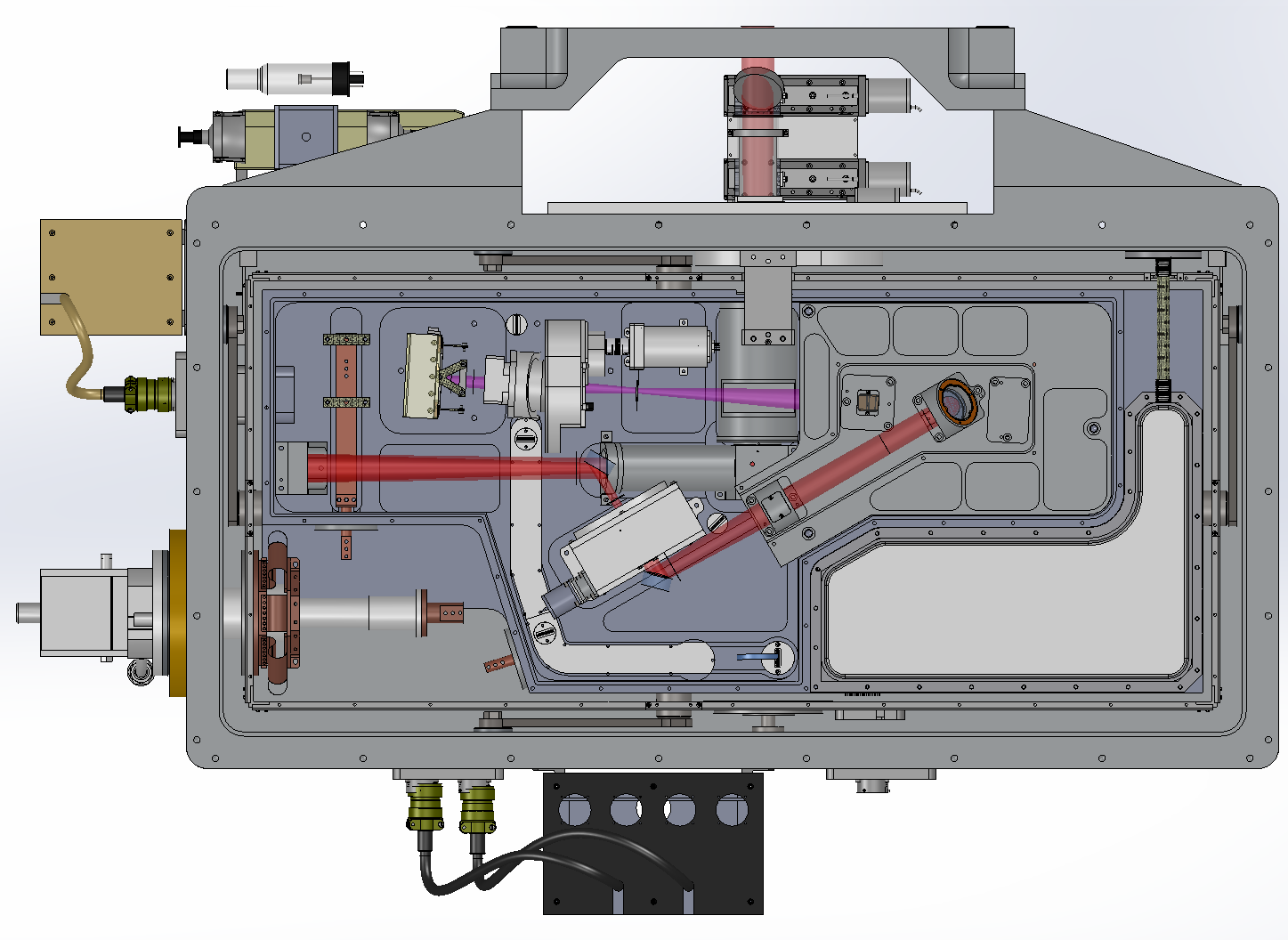 Cal Box
Aladdin
Controller
LN Can
Rotator Mechanism
Overview
Order Sorting
Mechanism
Cal Box dust cover not shown
IG Changer
*upgrade
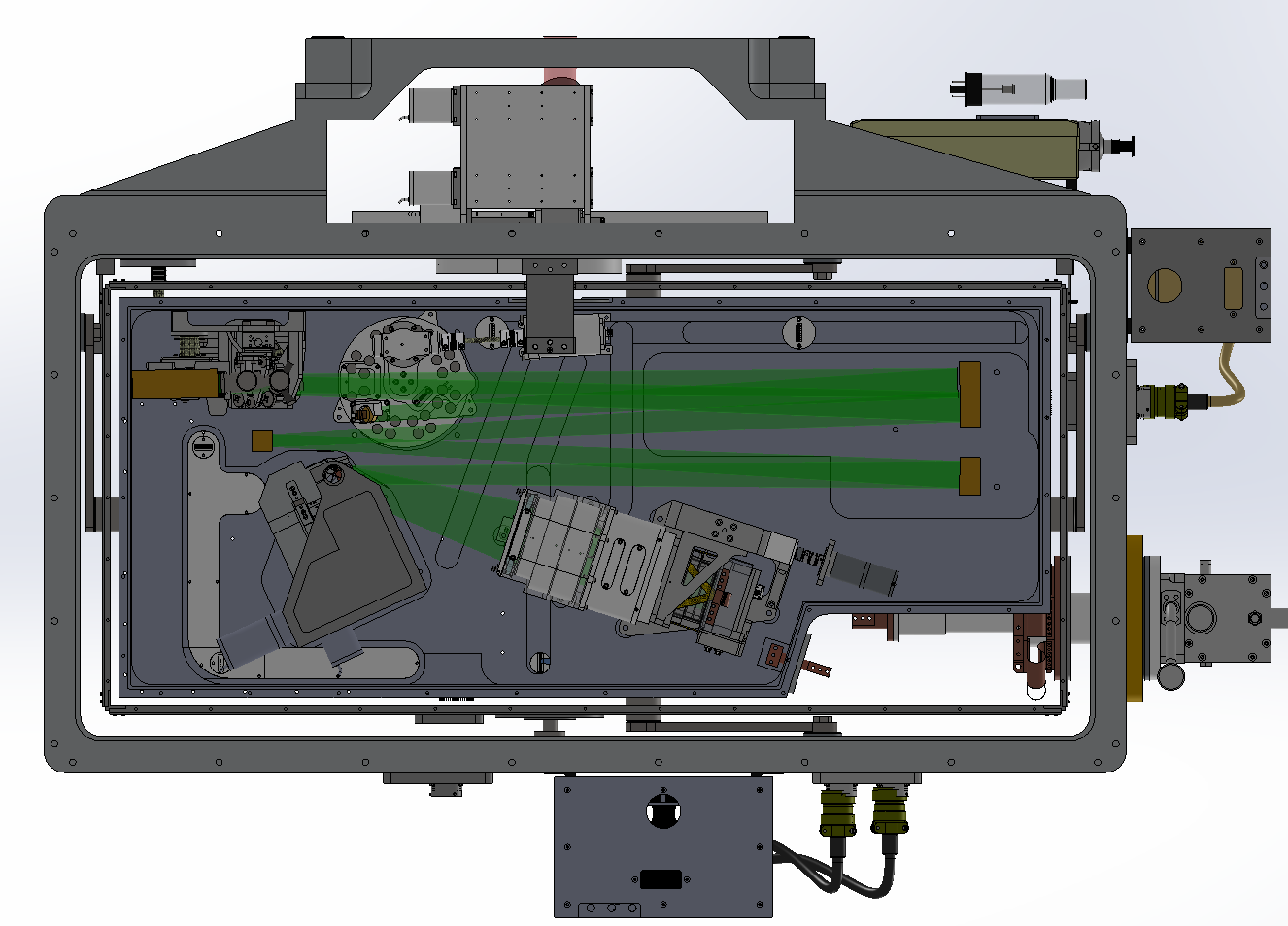 Cal Box
H2RG
Controller
X Disperser
Mechanism
H2RG
FEA - Flexure Study
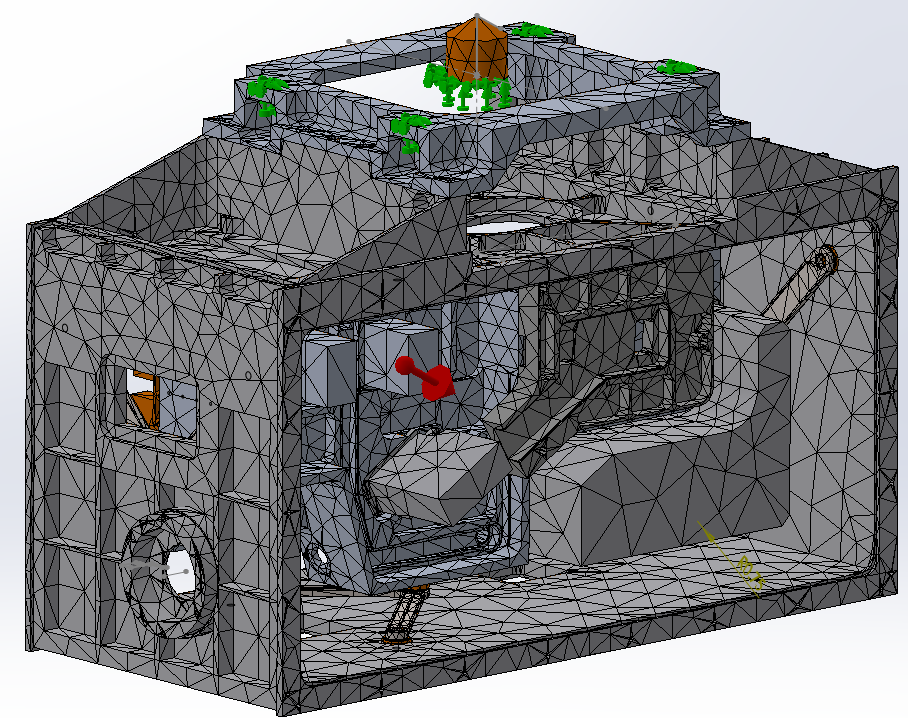 Requirement:  Co-alignment of the cold stop and telescope exit pupil to within 1% of their diameters...

This is equivalent to 2.4mm image displacement at the secondary
N
E
S
W
N
Worst case gravity vectors used (60° from zenith)
The resulting angular deflection of the optical axis is expressed as image displacement at the secondary
Maximum contribution is   0.61 mm ; 25% of the allowable displacement
Includes Contributions From:
Telescope Mount
Cryostat
Trusses
Optical Bench
11/4/2013
6
FEA - Stiffness Under Vacuum
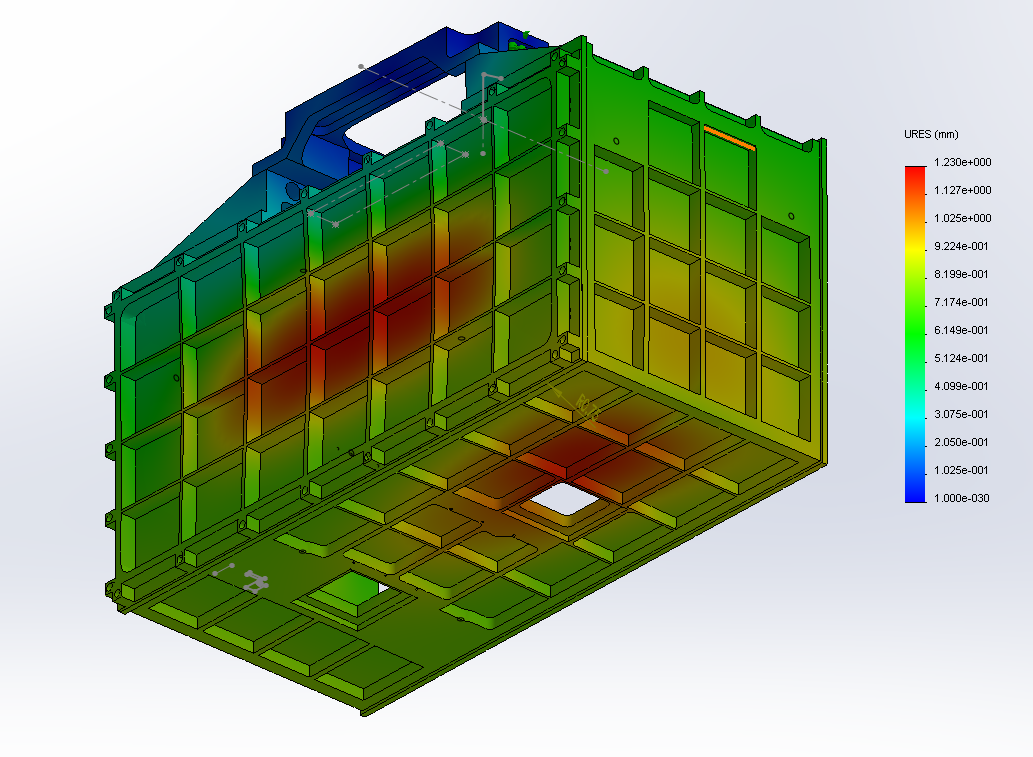 Maximum deflection at center of cover is 1.2mm
FEA - Stiffness Under Vacuum
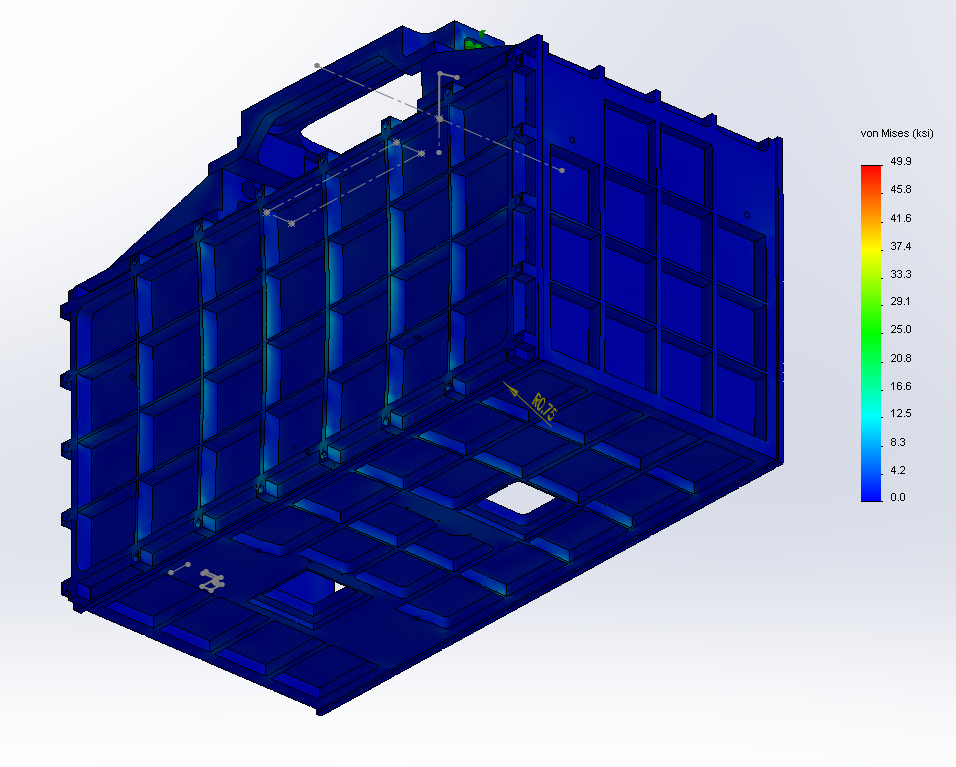 Maximum stress at ribs on cover is < 15 kpsi; safety margin of 2.7 for 6061-T6
Stress points on bottom around 11 kpsi; safety margin of 2 for 50XX-T0
Cryostat - Housing
Welded Structure (welds shown in red)
Cryostat design has been developed in cooperation with the cryostat vendor.
Parts milled from billet
Inserts for Truss mounts screwed in place
Will use 5083-T0 or 5056-T0 to avoid heat treating
Elastic Modulus for all alloys are about the same so deflections will be identical
Inside surfaces are polished
Outside surfaces are painted
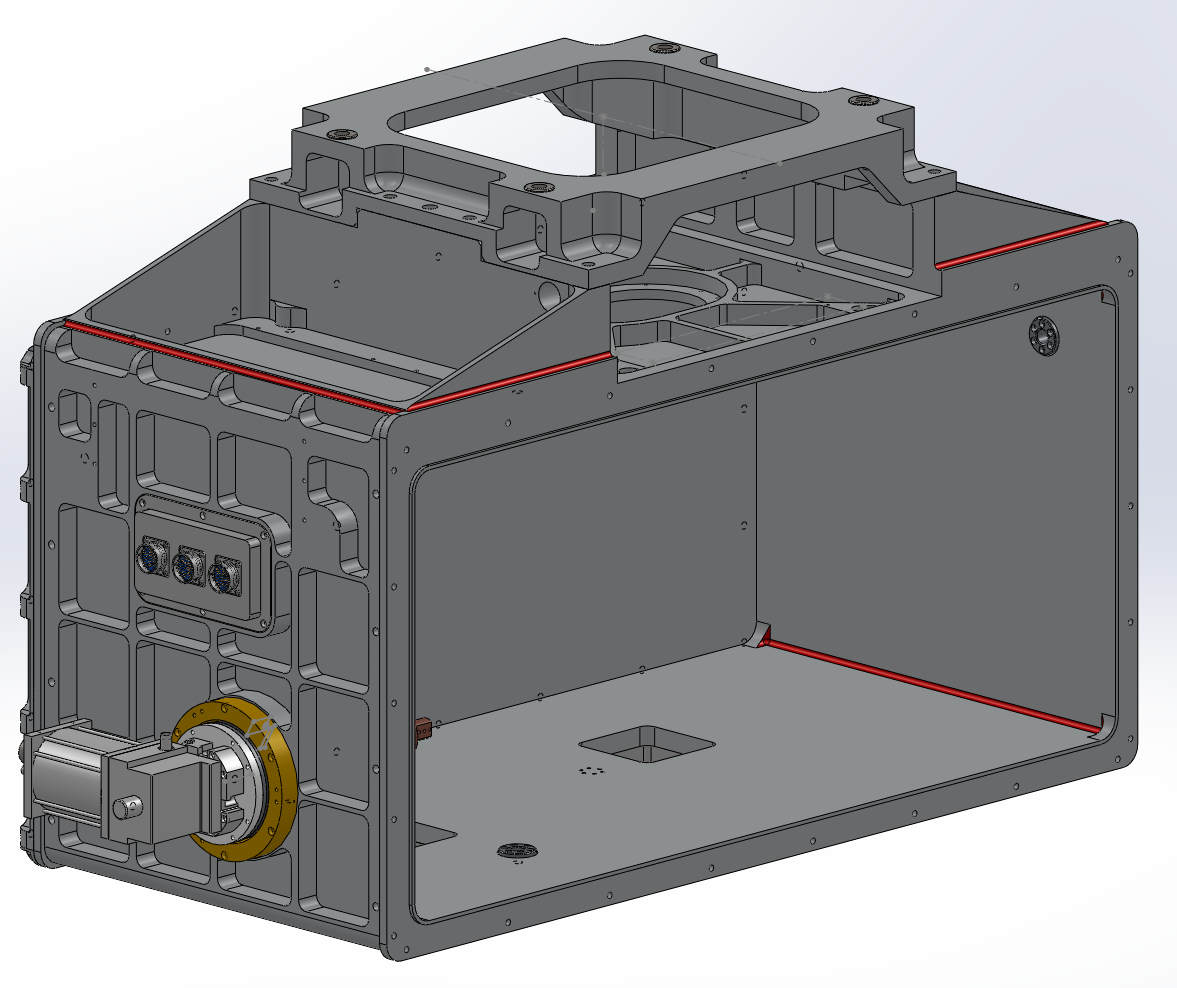 Cryostat Cover
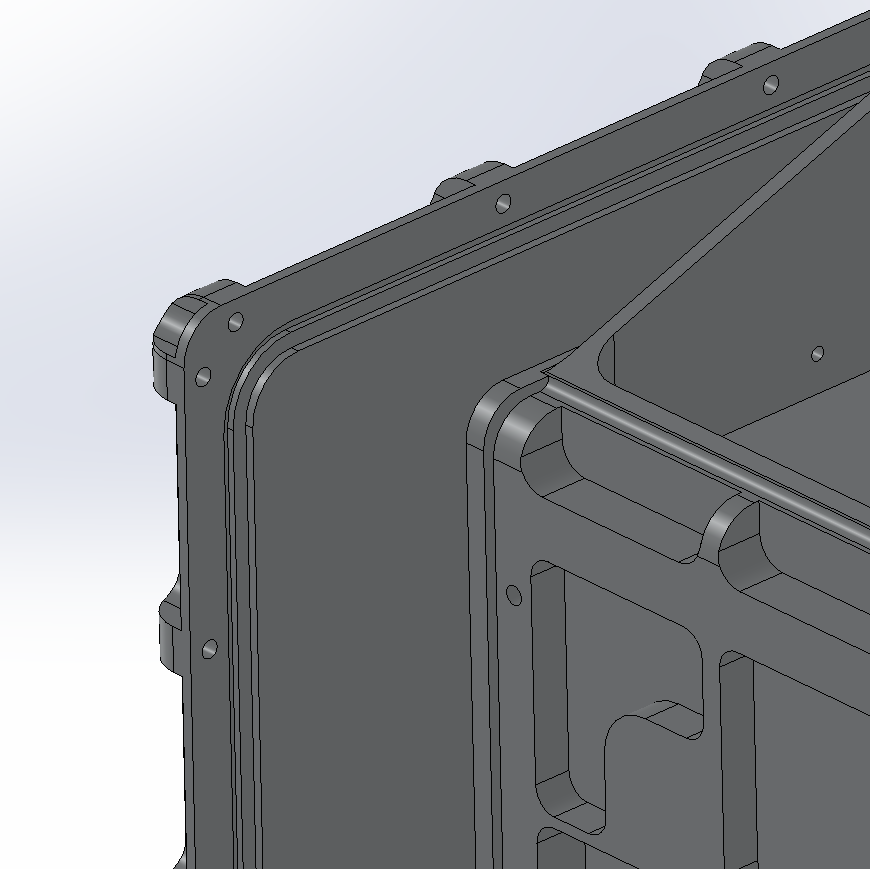 Step on cover supports walls under vacuum
Dovetail O-ring groove to retain o-ring.
O-ring groove in cover
3/16” dia o-rings
Cryostat Vendor – Meyer Tool & Manufacturing
AURA One Degree Instrument (ODI)
Vacuum rated welds
O-ring grooves with dovetail 
Large Capacity Milling Machines
Vacuum testing capability
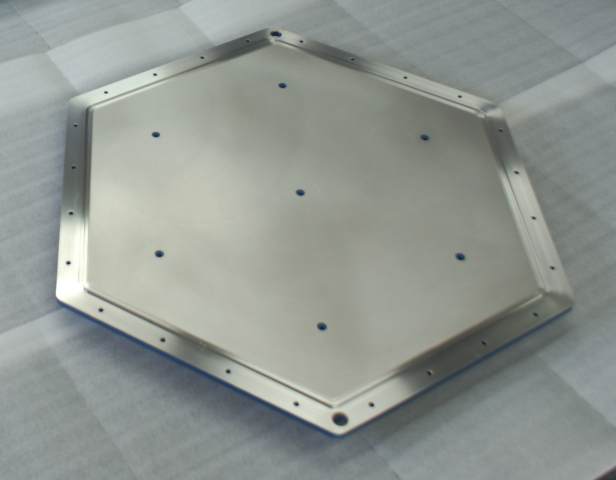 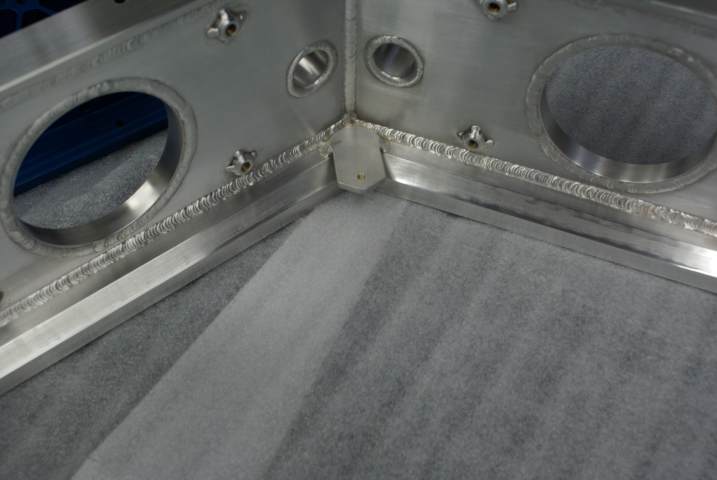 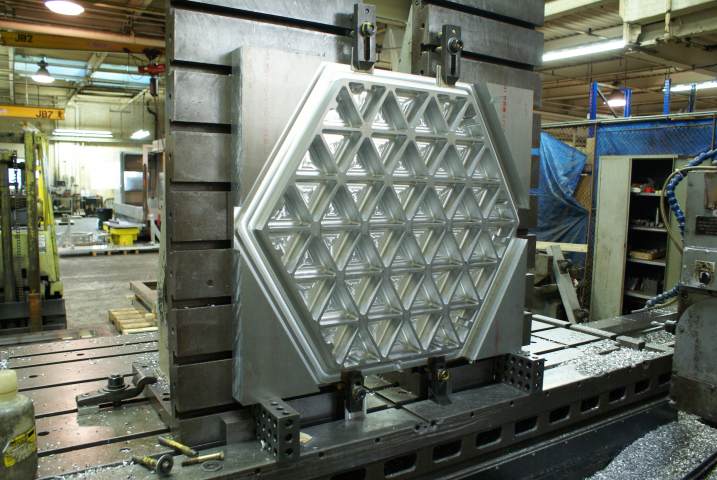 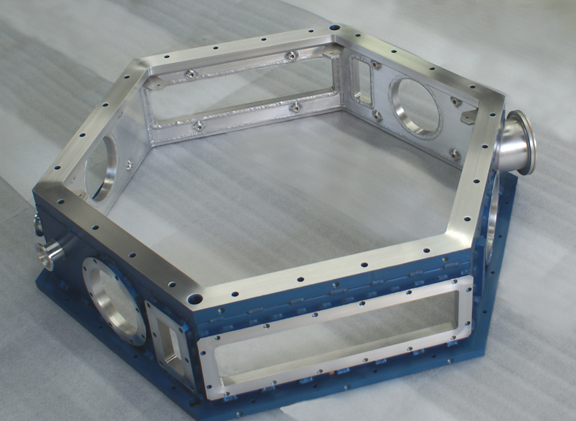 11/4/2013
11
Cryostat - Window
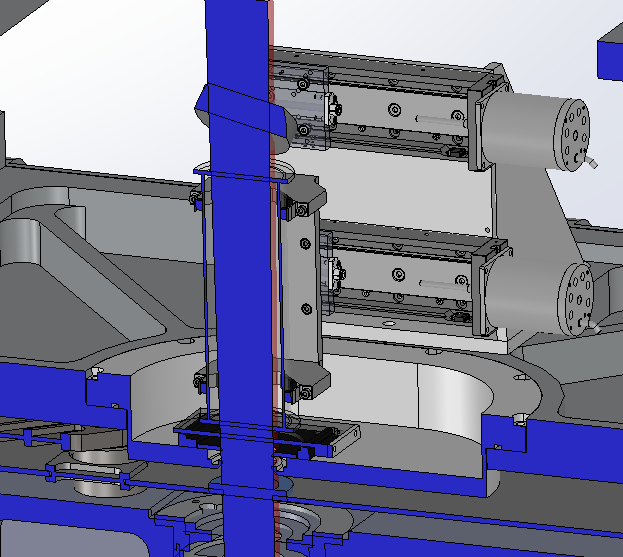 Window mount is inset to allow space for a gas tube used for calibration
A motorized door covers the window when it is not in use
Debris cup to be installed on the back of the fold mirror
Window bezel reduces the amount of debris falling onto window.
Cryostat – Warm Side Truss Mounts
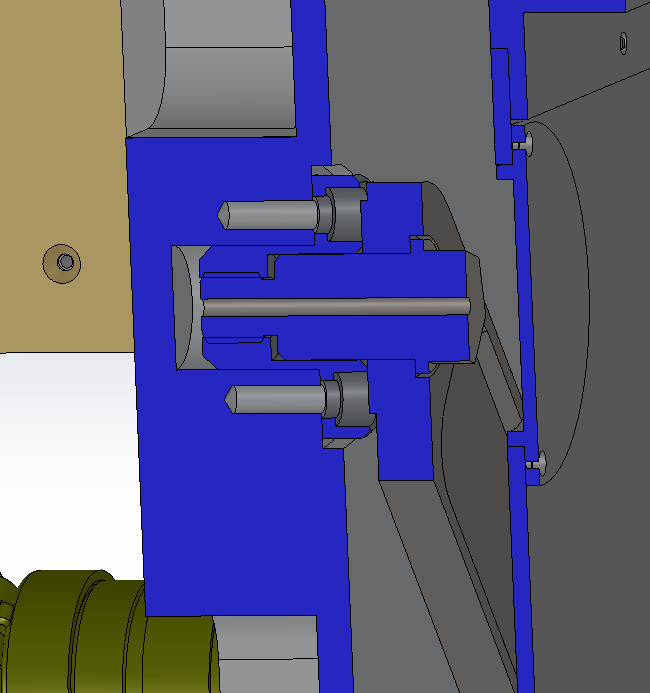 Truss
Warm Side Mount
Custom shoulder screw
Use loose fitting threads for better fitment
Stainless insert in cryostat wall
Radiation 
Shield
Cryostat
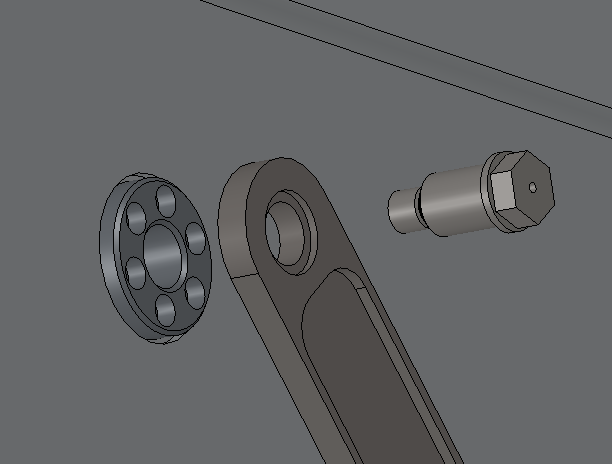 Custom Shoulder Screw
Stainless Insert
Truss
Cryostat – Cold Side Truss Mounts
Cold Side 
Two 3/8” pins, two ¼-20 screws
Stainless insert in bench with clocking pin
Stainless Insert
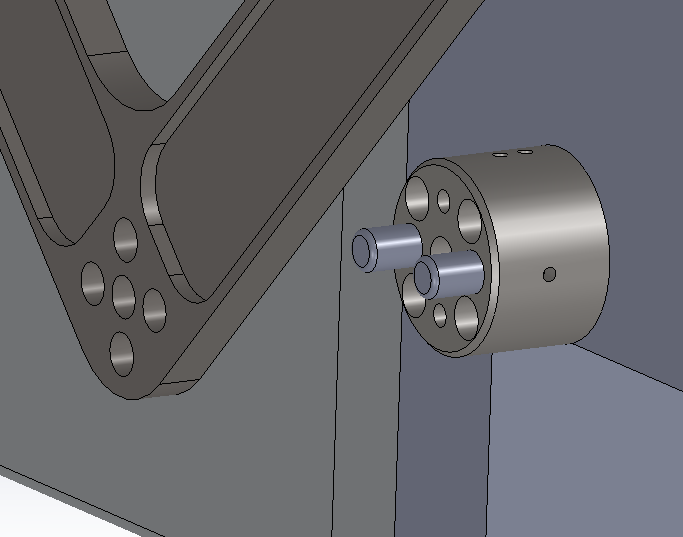 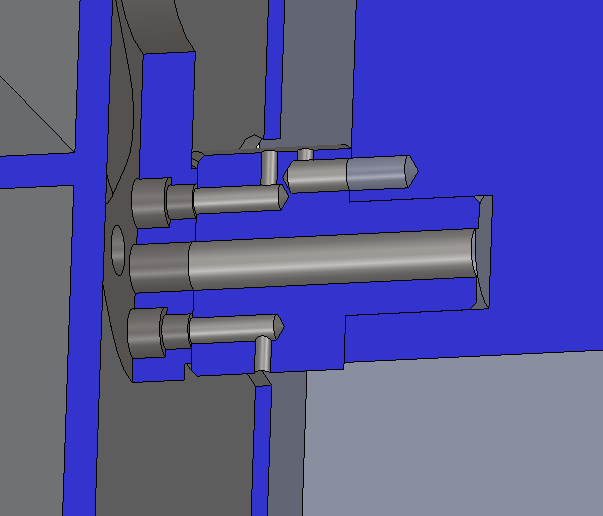 Truss
Stainless Insert
Cold Bench
3/8” pins
Cryostat
¼-20 tapped holes
Truss
Radiation Shield
Cryostat – Radiation Shield
G-10 Mount Tabs (4x)
1.9W Heat Load – similar to Spex
Truss Mount Bolt
Access Covers (8x)
Support Pin 
Bearing Surface
G-10 Spokes (4x)
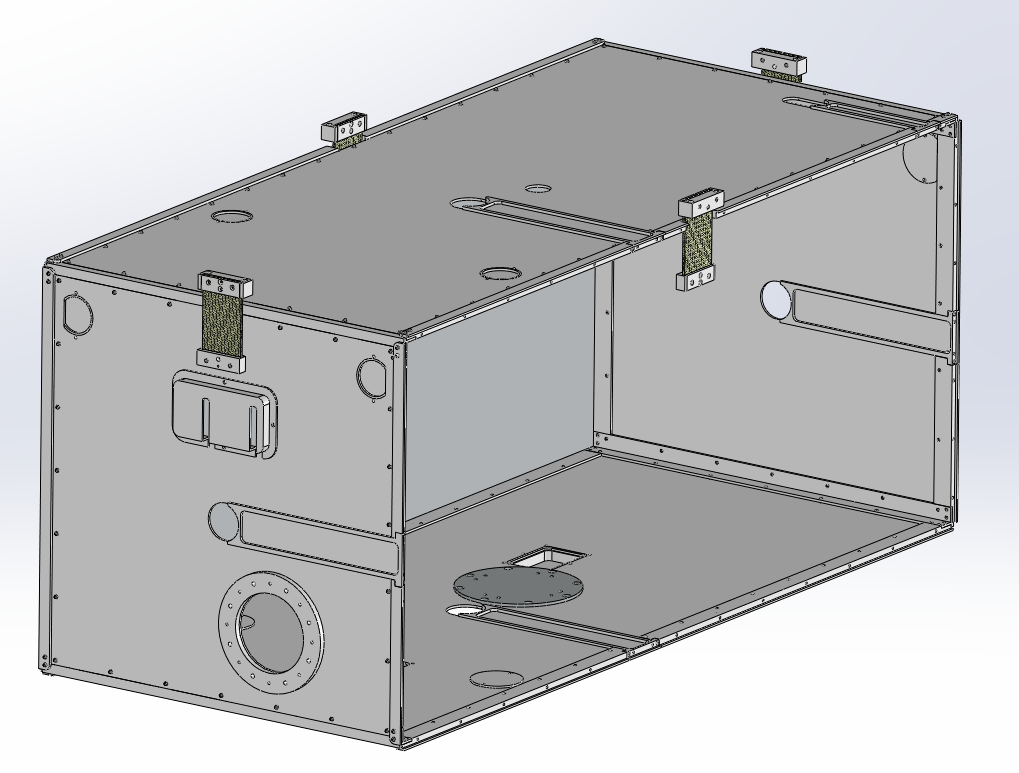 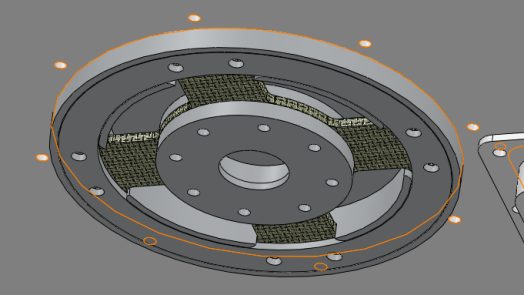 Lower Support Assembly 
Support pin mounted to the cryostat will provide mechanical support to the bottom of the radiation shield
Small thermal cross section at bearing surface
Wire Harness
Access Panels (3x)
Lower Support Assembly
Truss Clearance Slots
With Covers (4x)
Optics Bench
Photon Shield
Spectrometer
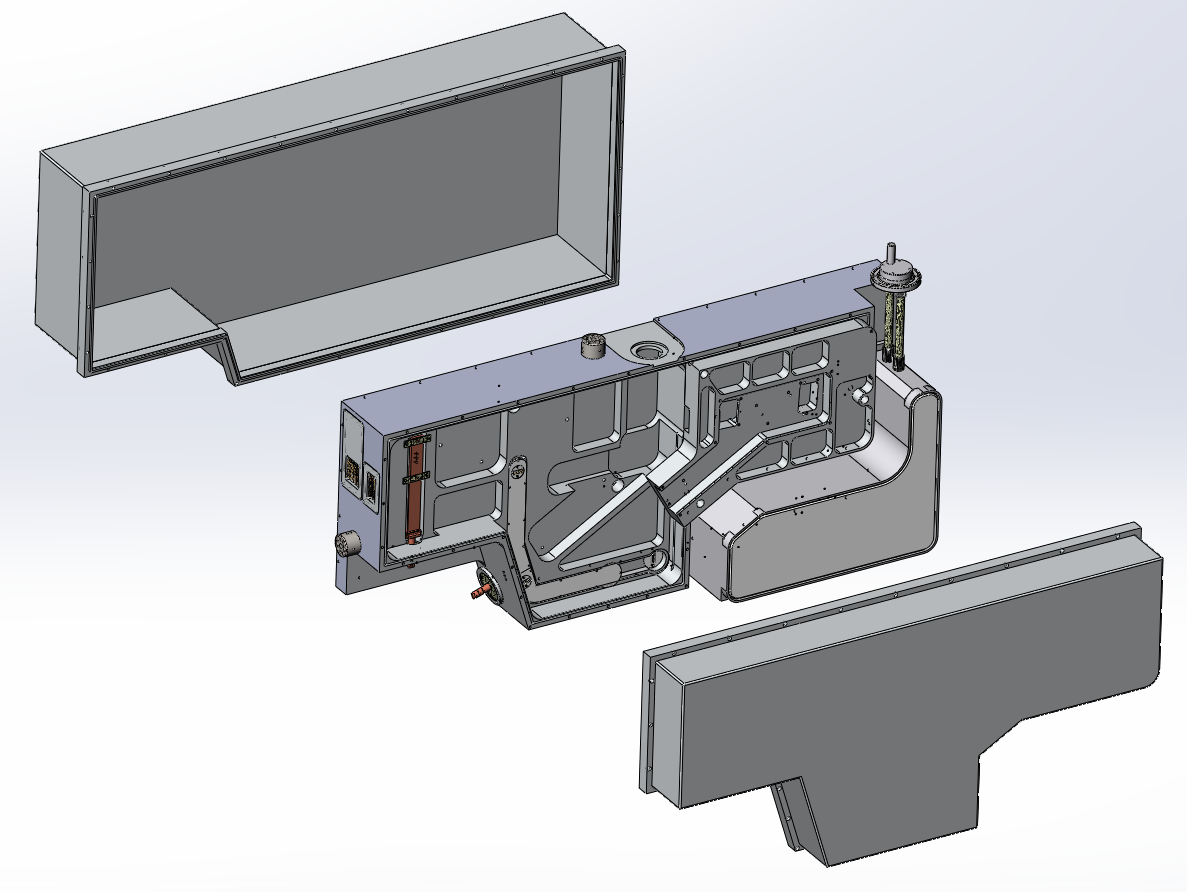 LN Can
Bench
Bus Bar
Photon Shield
Foreoptics
Optics Bench – Wire Routing
Filter Wheel
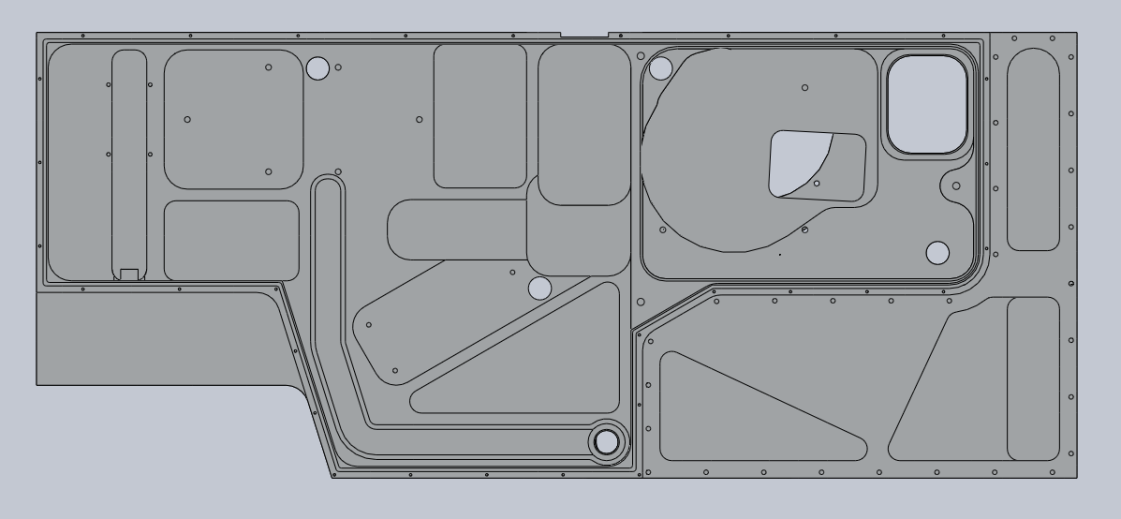 Rotator
All wires in covered channels
Motor power and heater wires routed together
Hall effect sensors and temperature sensors routed together
Light tight bulkhead connectors
Foreoptics
Slit Wheel
Dekker Mech
OS Mech
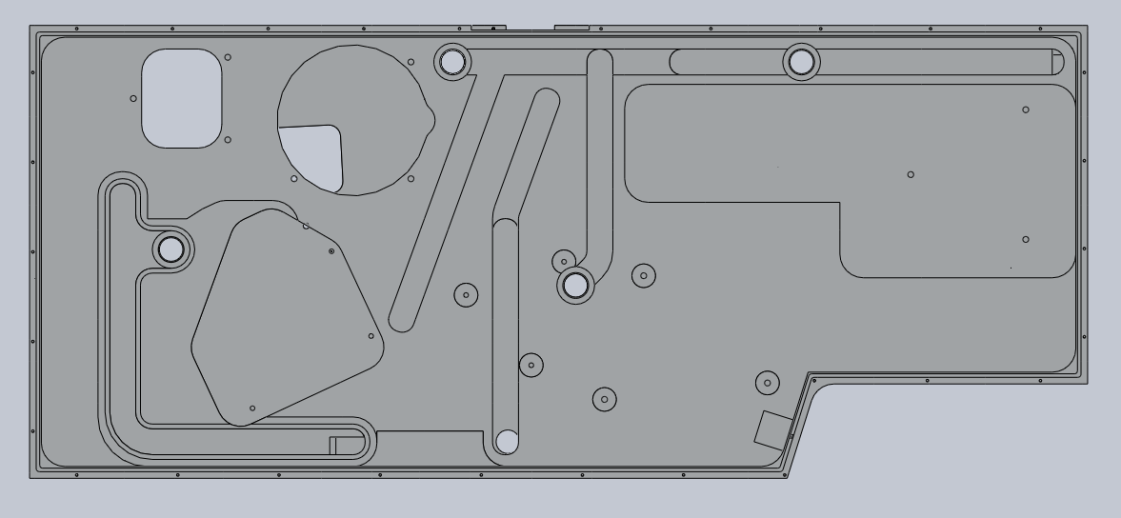 IG Mech
Filter Wheel
Motor and Heater Power
Rotator
Position and Temp Sense
Spectrograph
X Disperser Mech
Optics Bench – Connectors
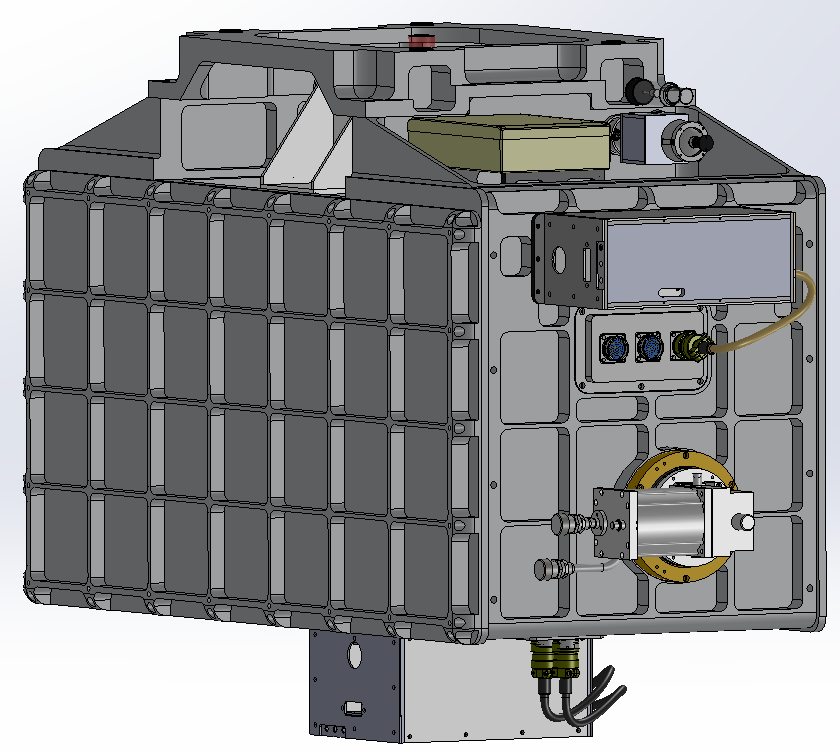 External access to wire harnesses
Hermetic connectors epoxied to a single plate
Radiation shield access panel
Epoxied bulkhead headers on the bench wall
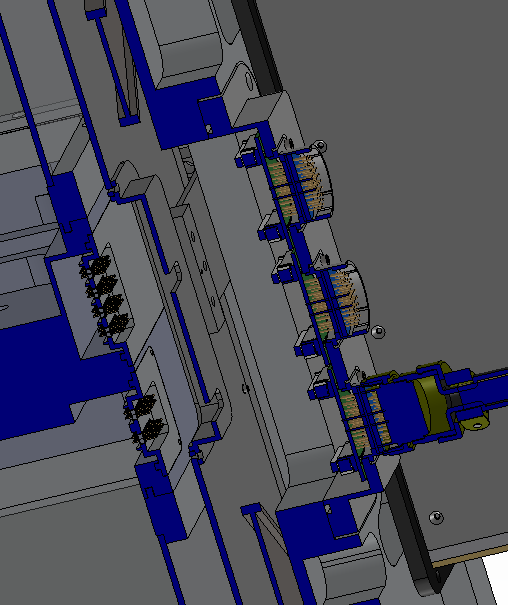 Hall Effect Sense
Temp Sense
Aladdin Sensor
Optics Bench – Photon Shield
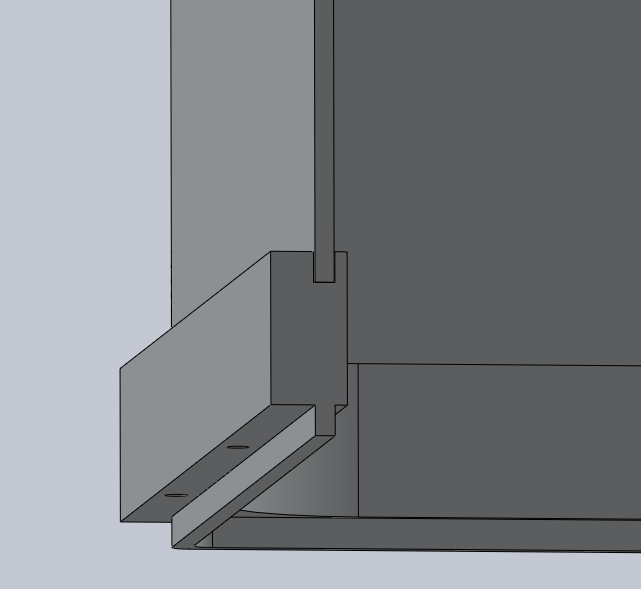 Welded Pan (3mm thk)
Machined Flange
Pan welded to flange
Painted inside, polished outside
Qty 31 of #10 captive screws (~4” spacing)
Guide pins used to align tongue and groove during installation
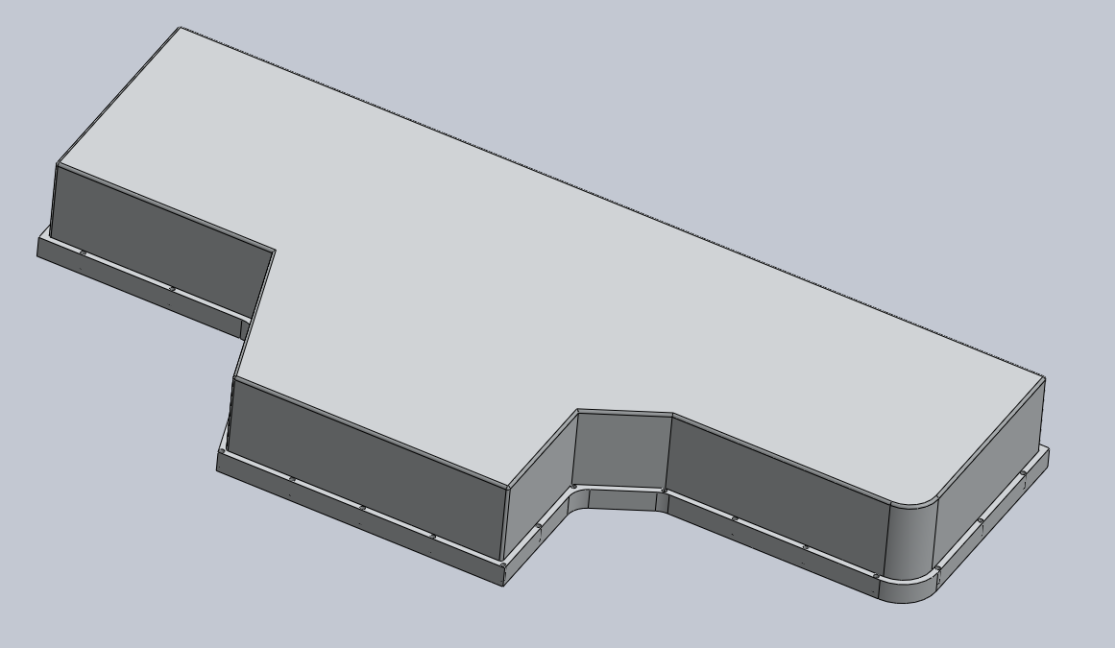 Thermal Design – Hybrid Overview
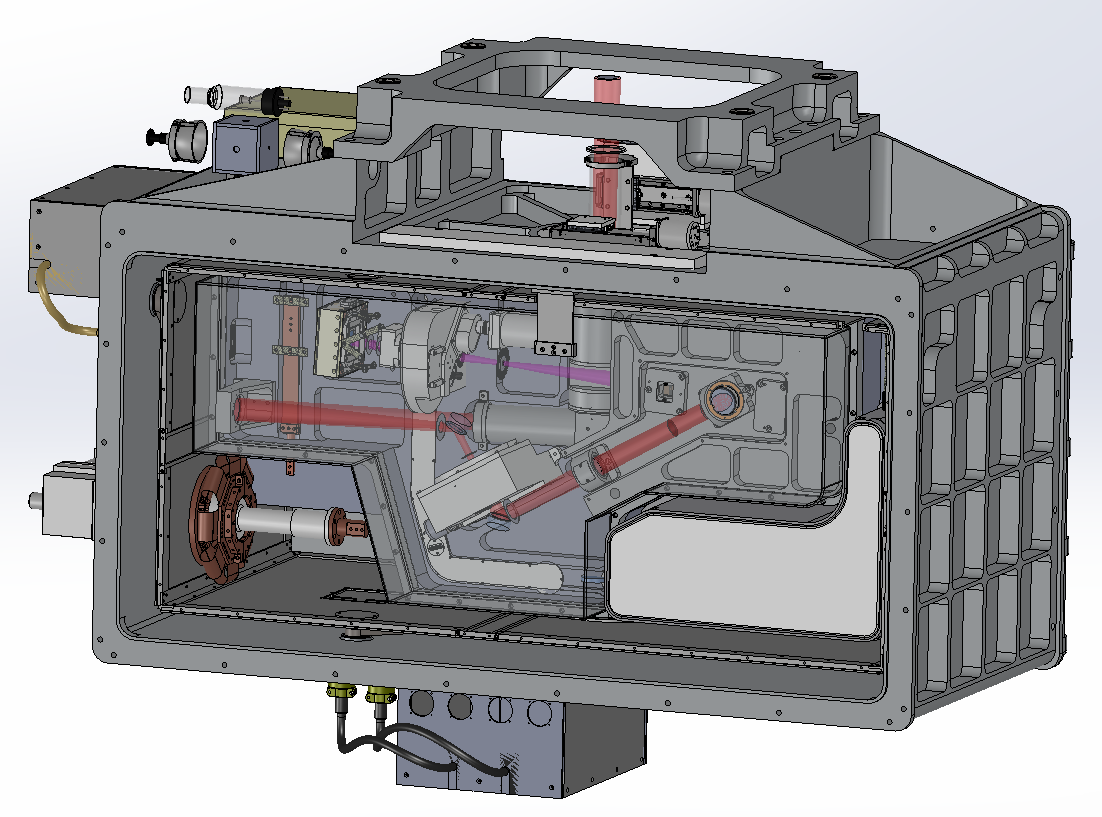 CCC First Stage Cooled 
Radiation Shield
LN Cooled Bench
CCC Second Stage Cooled
Aladdin and H2RG
Thermal Design – LN Can
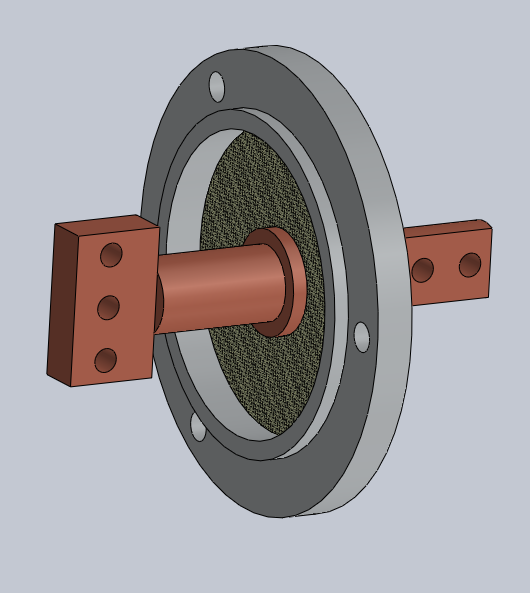 LN Can – milled from billet and welded
LN Neck – Welded bellows, stainless tubes
Cooling Bus Bar mouned with G-10 tabs
Bus Bar Feedthru epoxied to G-10 disk
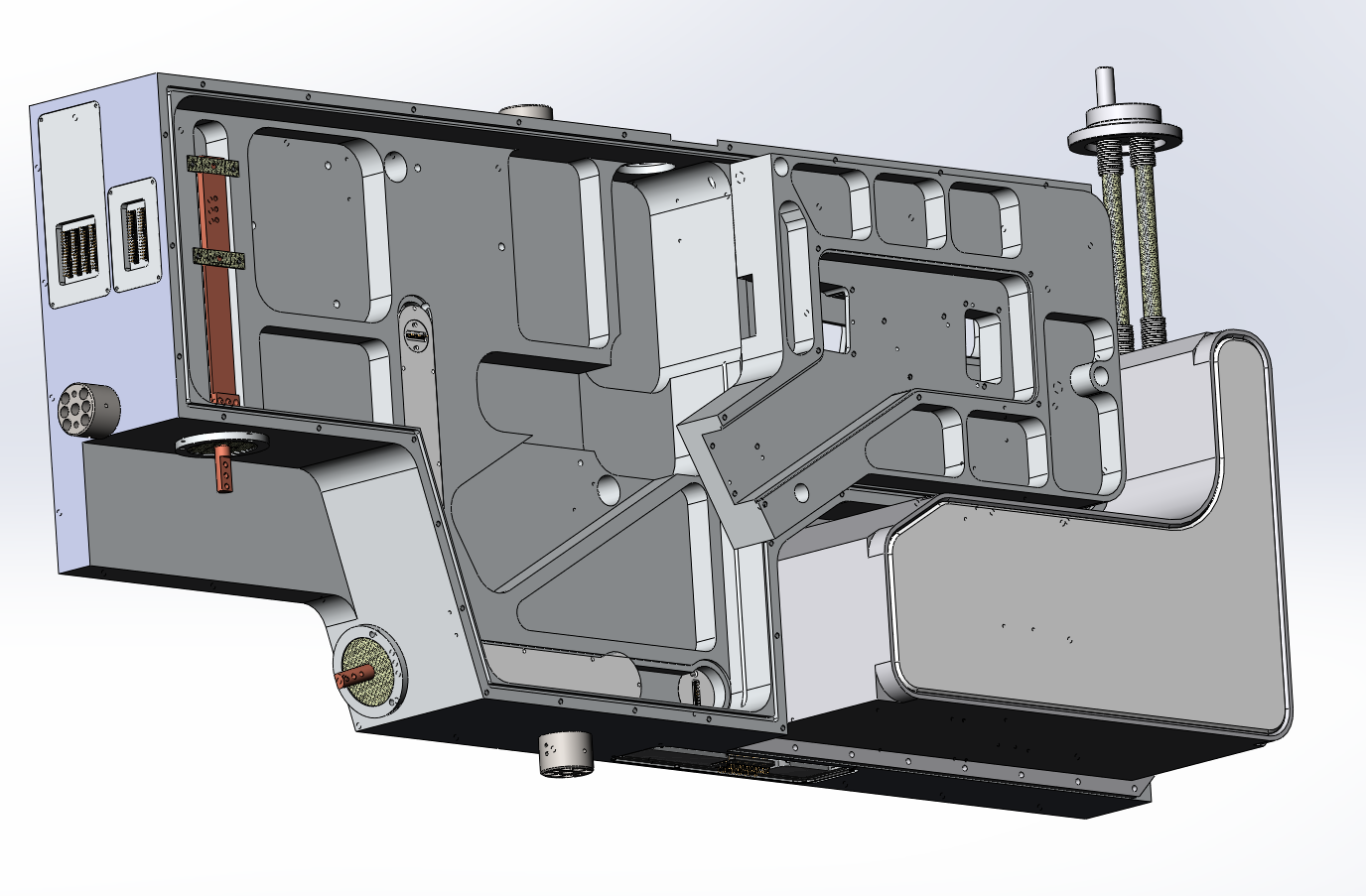 Bus Bar Feed Thru
Assembly
Install radiation shield in cryostat
Install bench with trusses
Install truss covers
Install wire harnesses and radiation shield access panels (not shown)
Install cryo cooler and thermal straps
Install mechanisms and optics (not shown)
Install photon shields
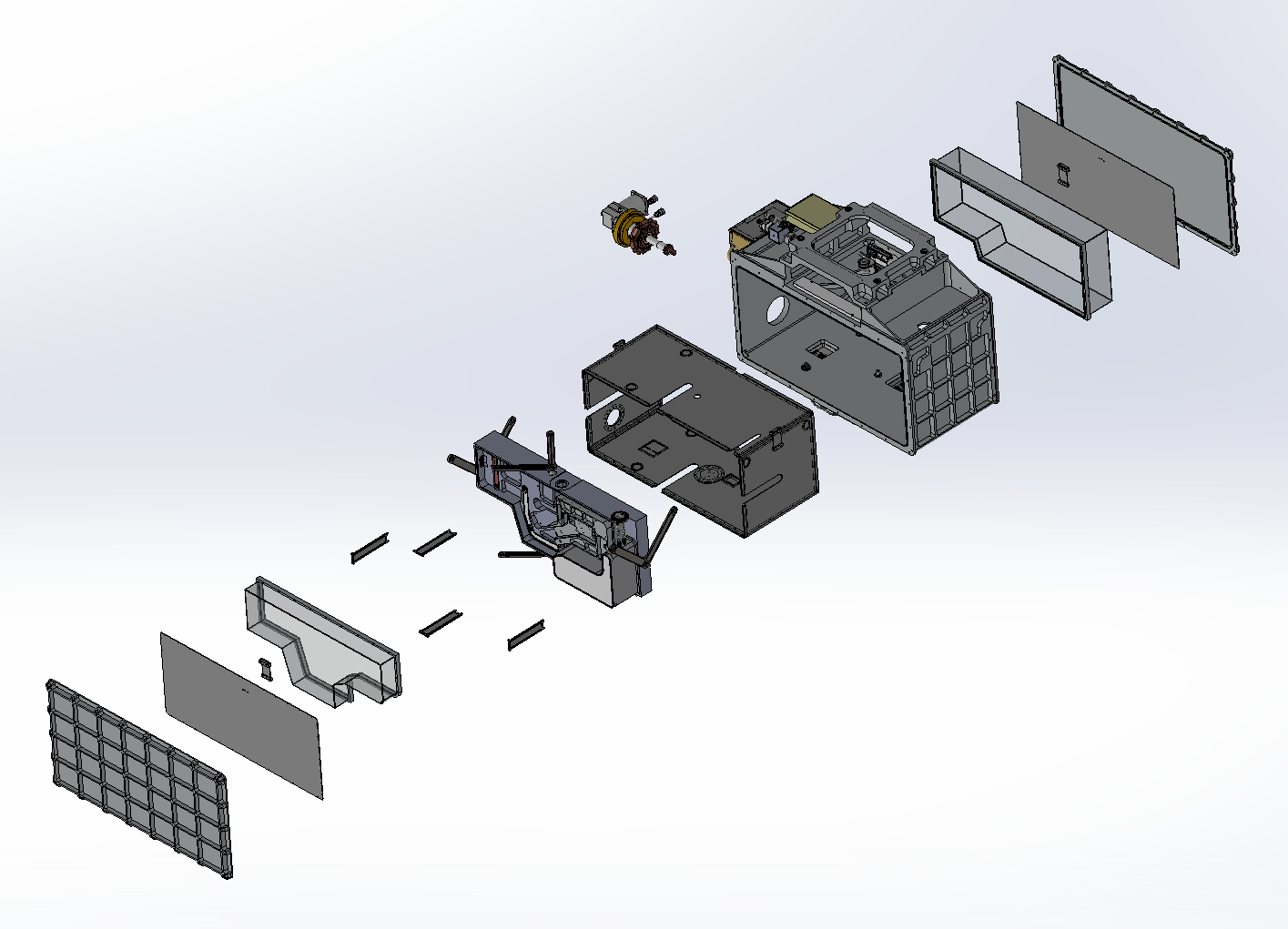 10
9
5
8
1
7
2
3
7
8
9
Install remainder of radiation shield mount tabs and radiation shield panels
Install cryostat covers
Install array controllers